Chapter 11:  Agricultural Geographies
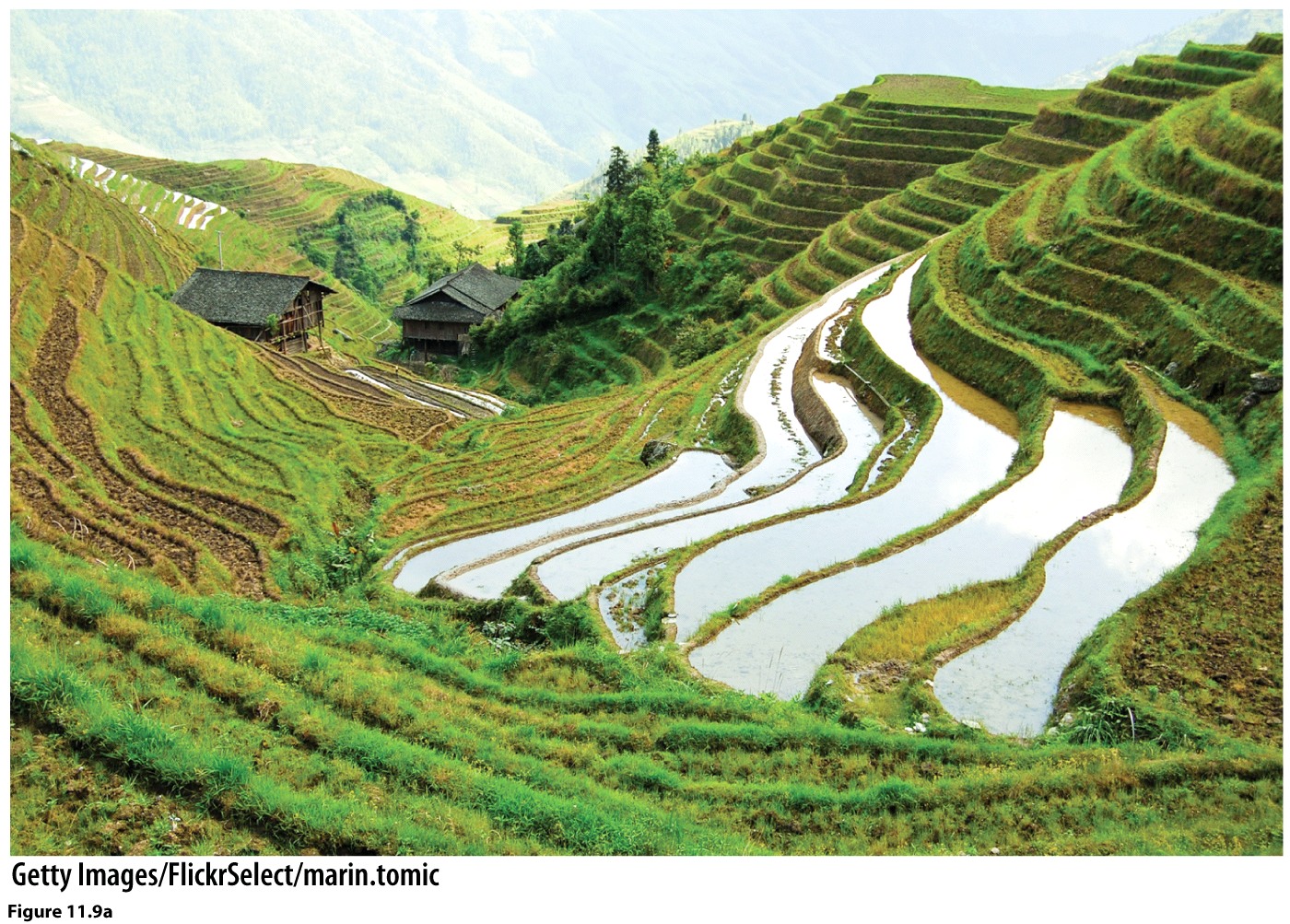 What is agriculture?
Domestication
Before agriculture?
Hunting & Gathering
What changes did agriculture bring to human societies?
Sedentary Societies
Origins of agriculture
Independent innovation:  Carl Sauer
Fertile crescent & Sub-Saharan Africa
Asia
Mesoamerica
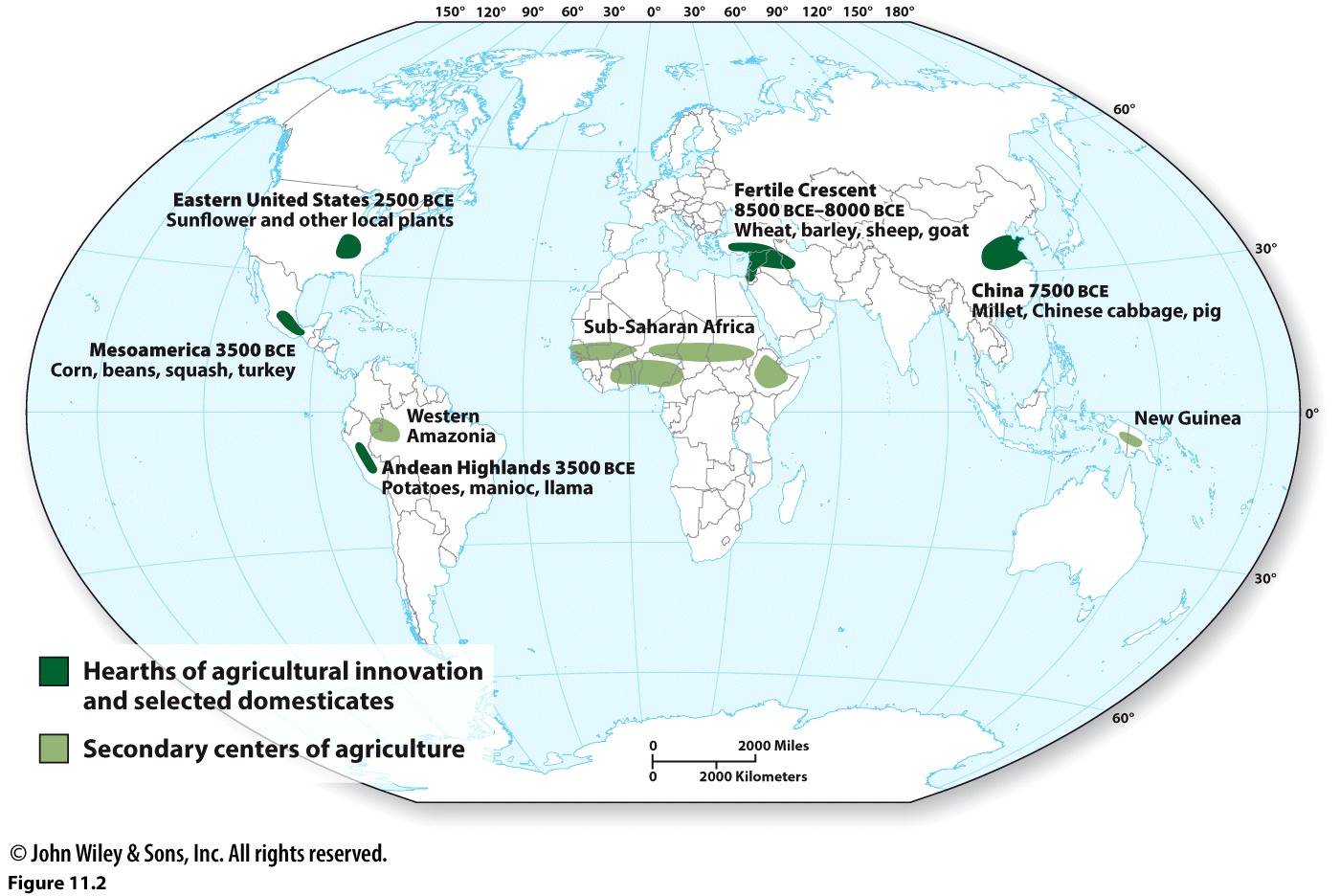 Copyright © 2014 John Wiley & Sons, Inc. All rights reserved.
The agricultural continuum
Subsistence						Commercial
Intensive								Intensive
Wet rice farming					--Dairy
                                --Fruits, Veg.

Extensive							*Extensive
Slash & Burn/Swidden/				--Cereal Grains
Shifting Cultivation					--Ranching
--Pastoralism							*Plantation
Intensive:  wet-rice
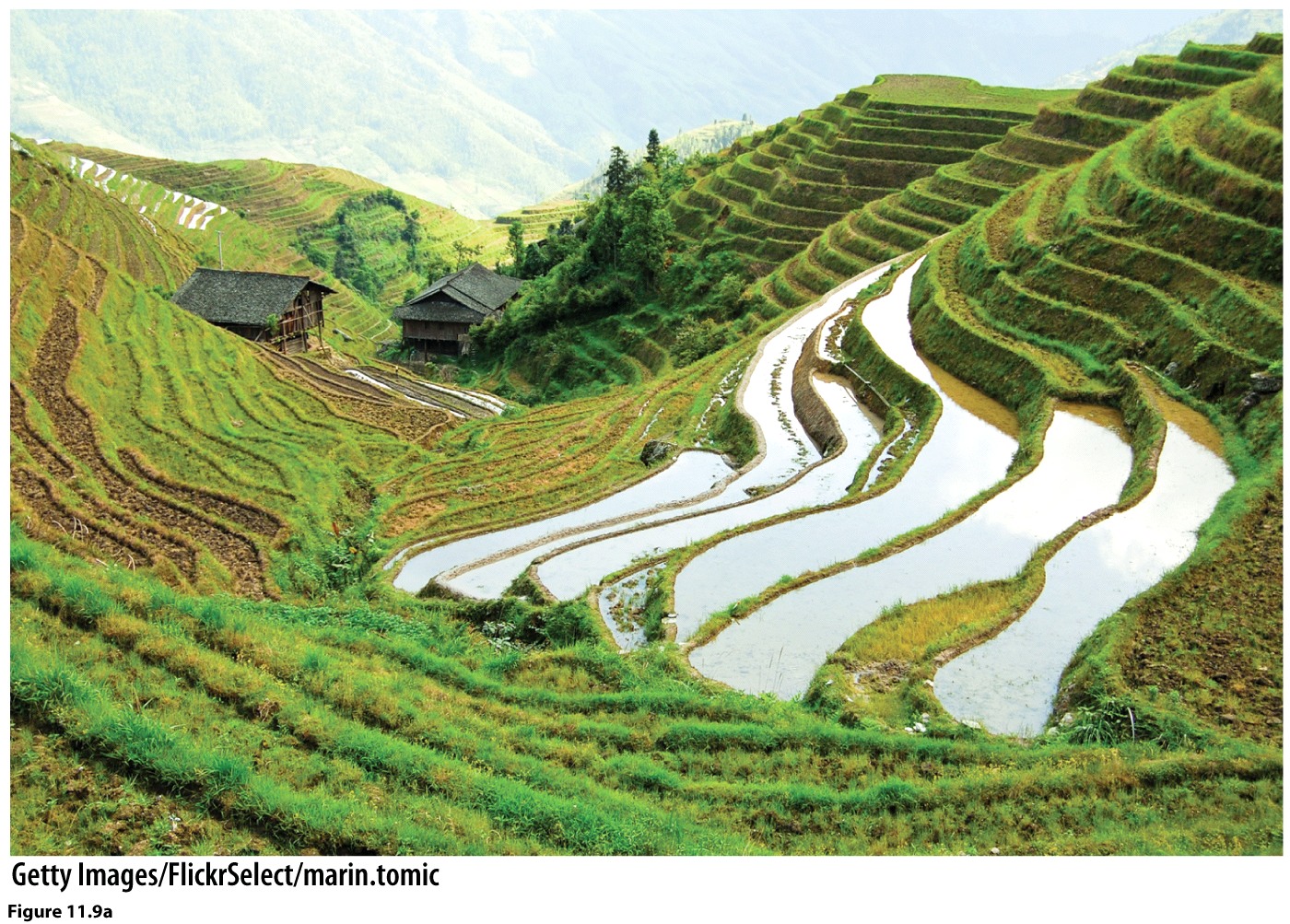 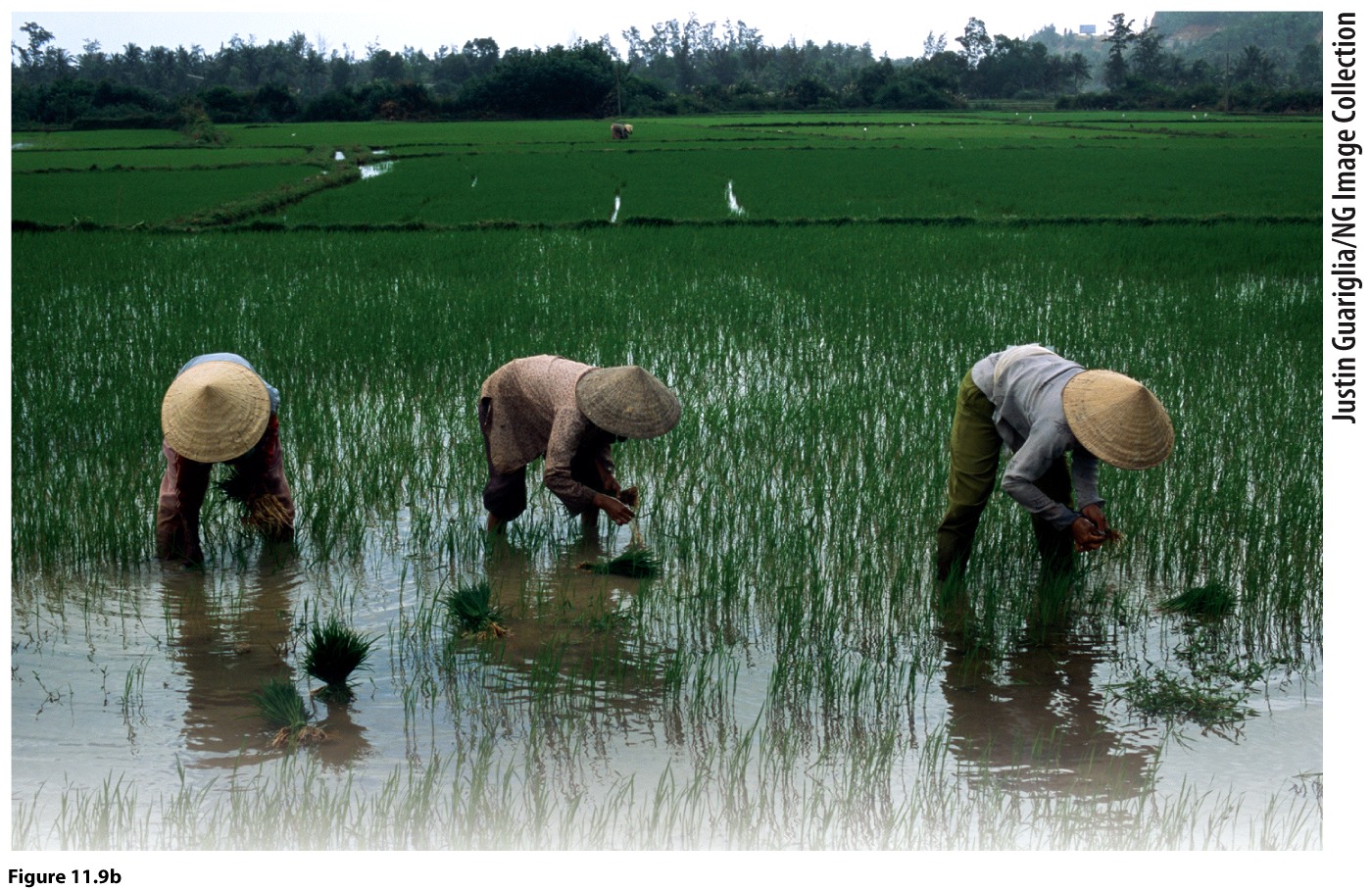 Intensive commercial
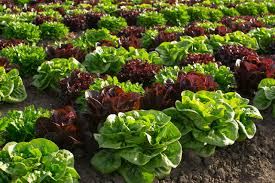 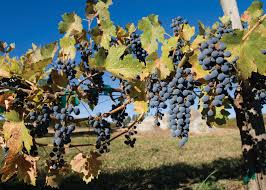 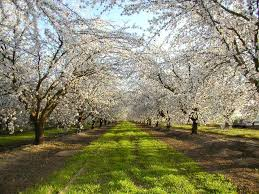 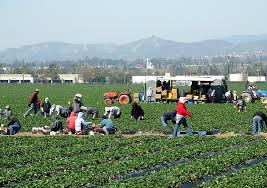 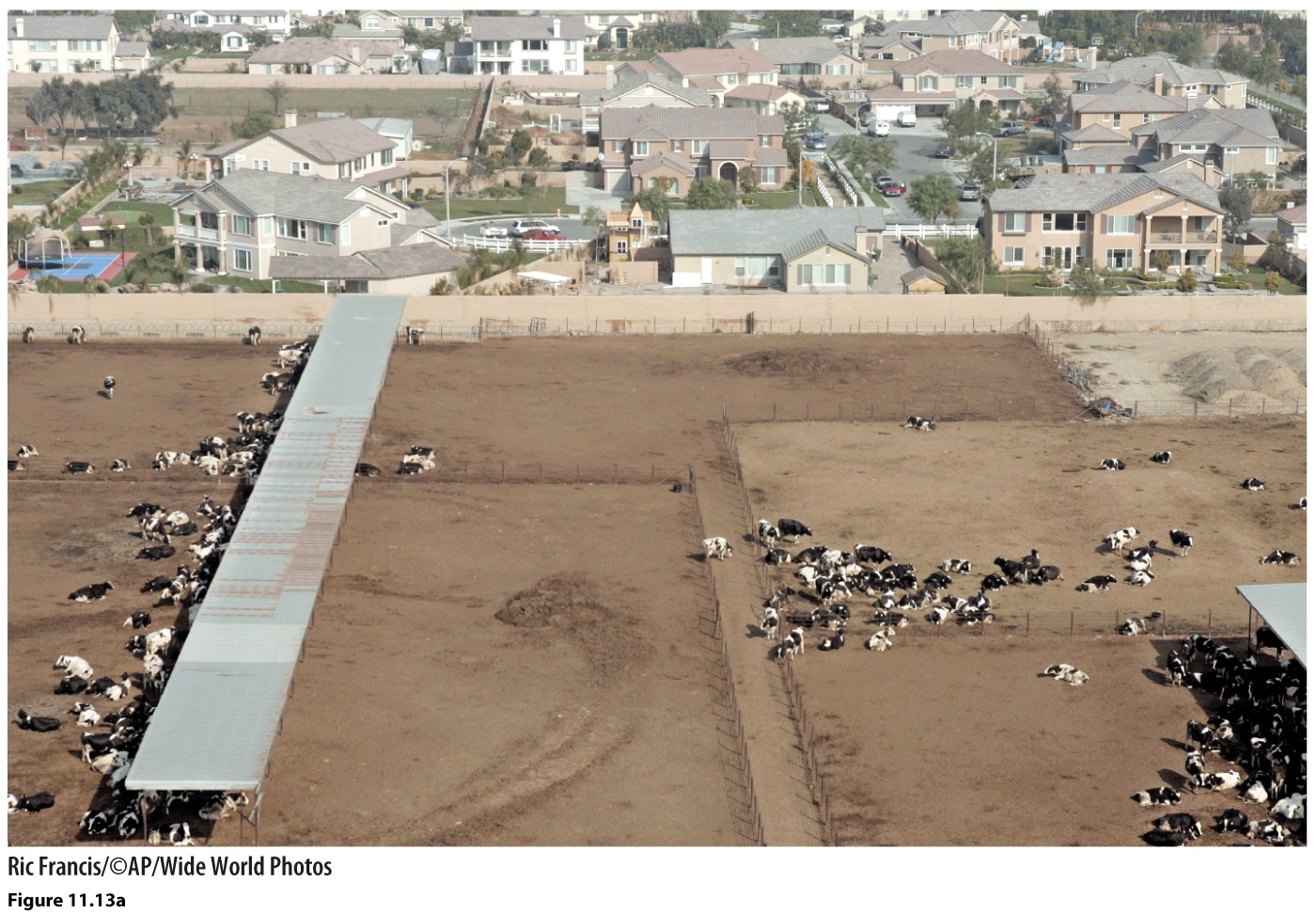 Extensive subsistence
Extensive commercial
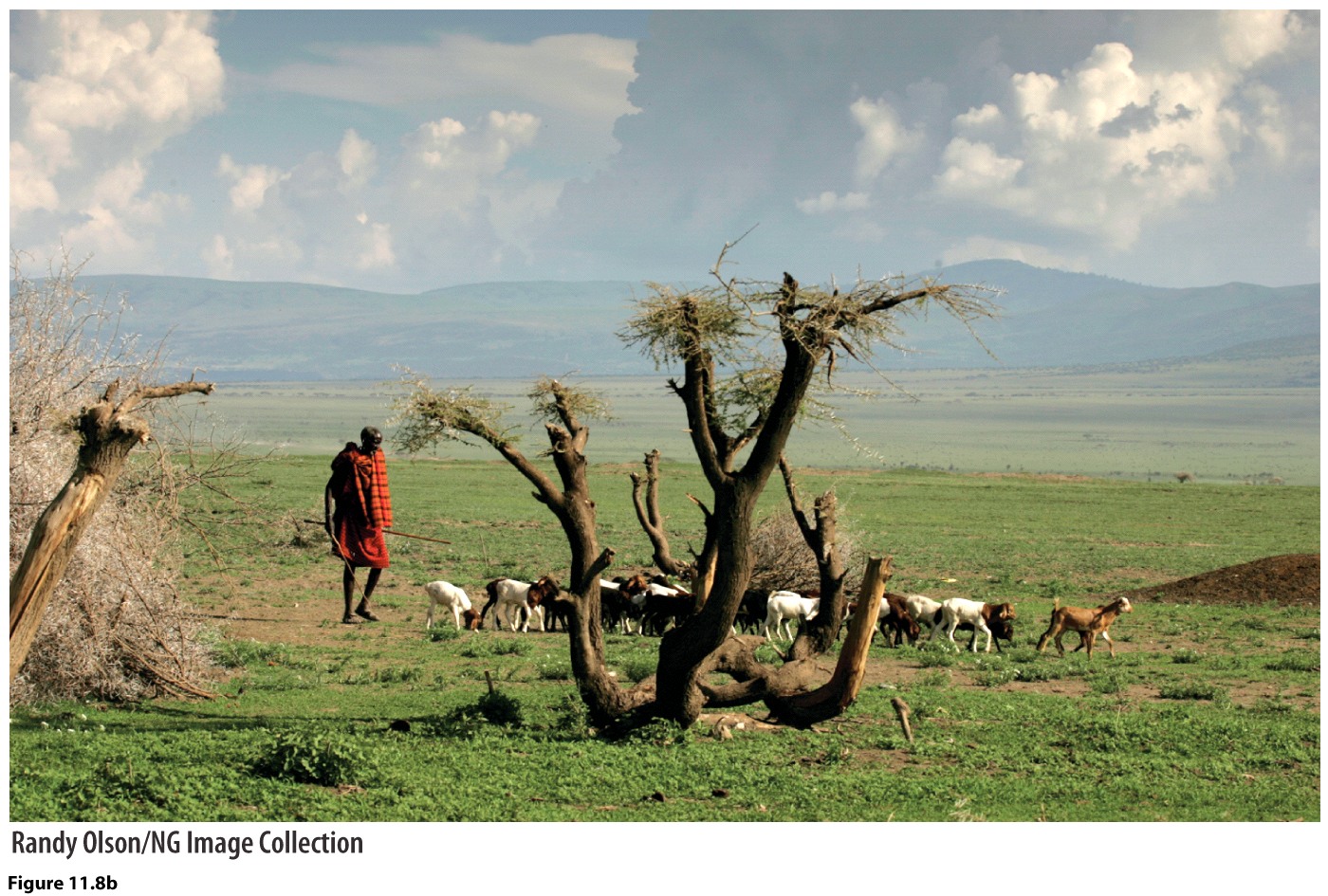 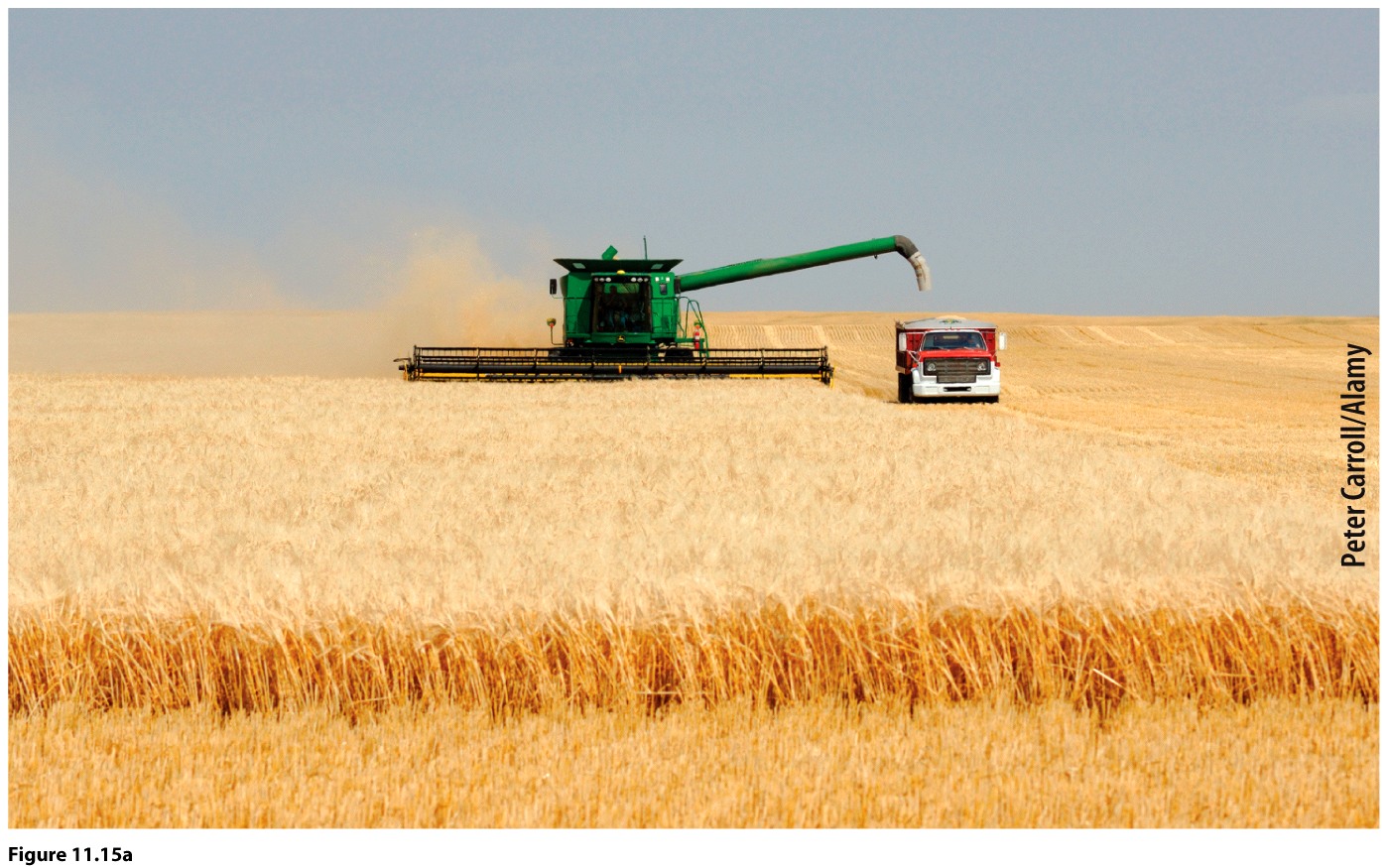 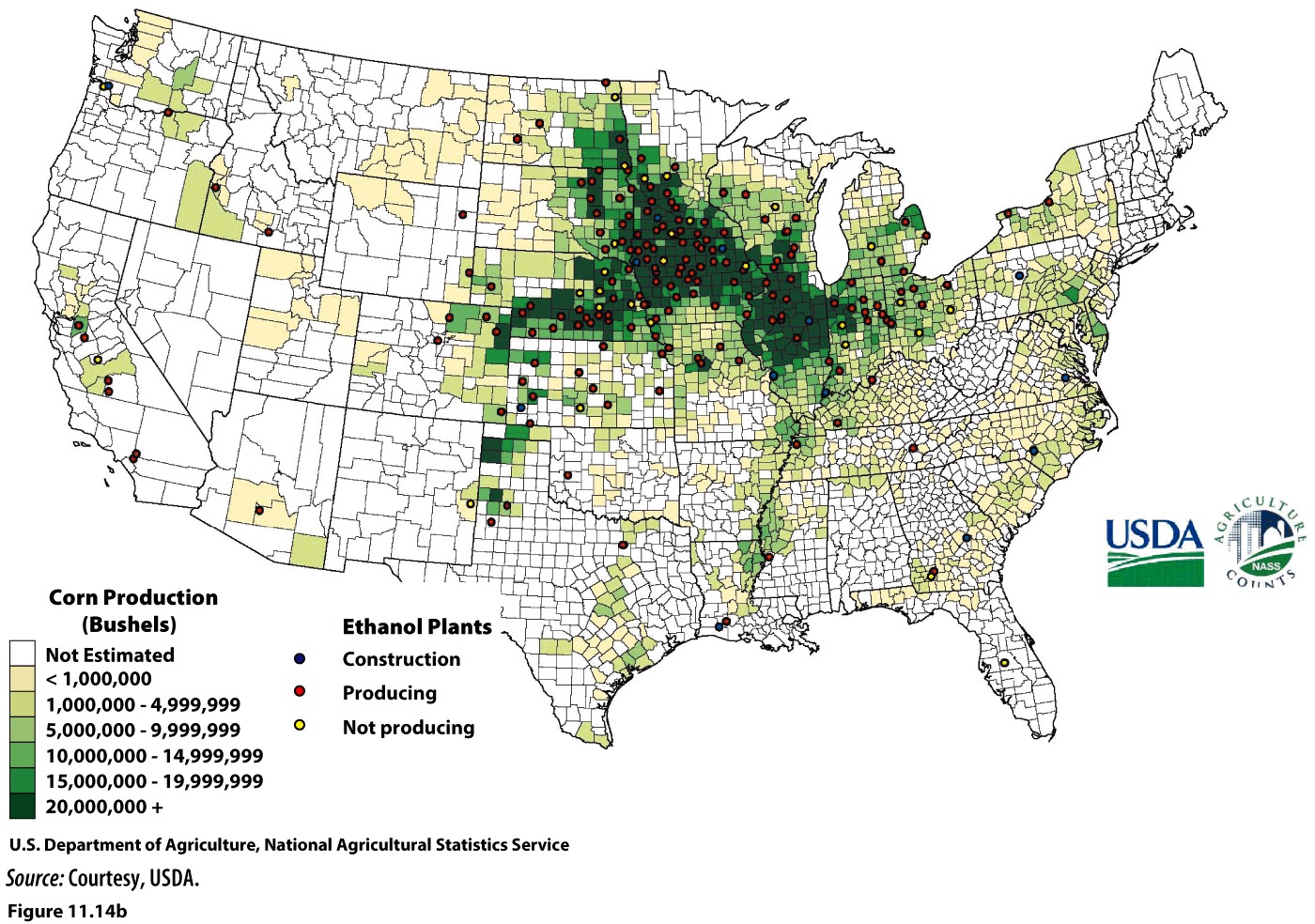 Copyright © 2014 John Wiley & Sons, Inc. All rights reserved.
Plantation Agriculture
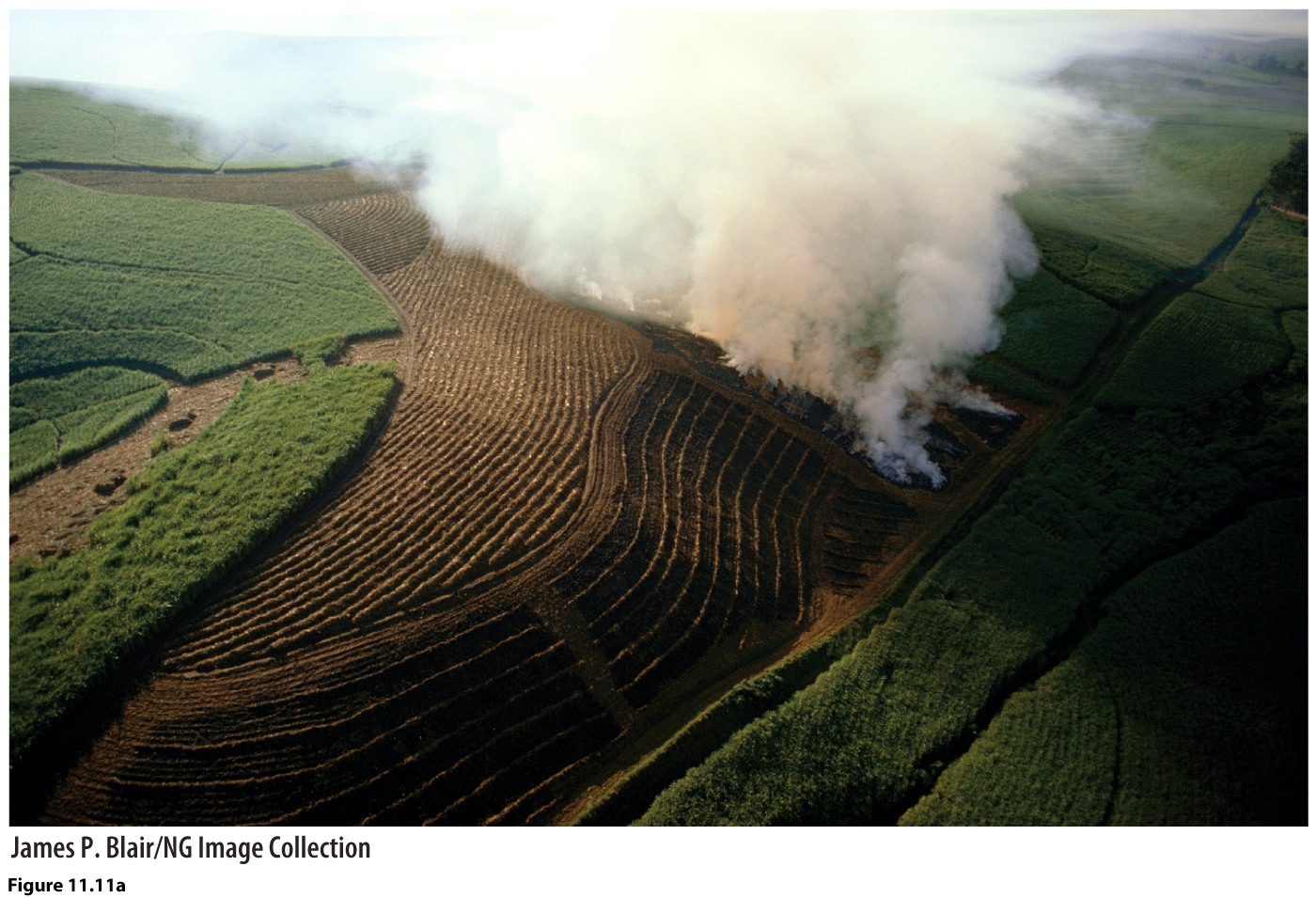 Coffee plantation, Durban, South Africa
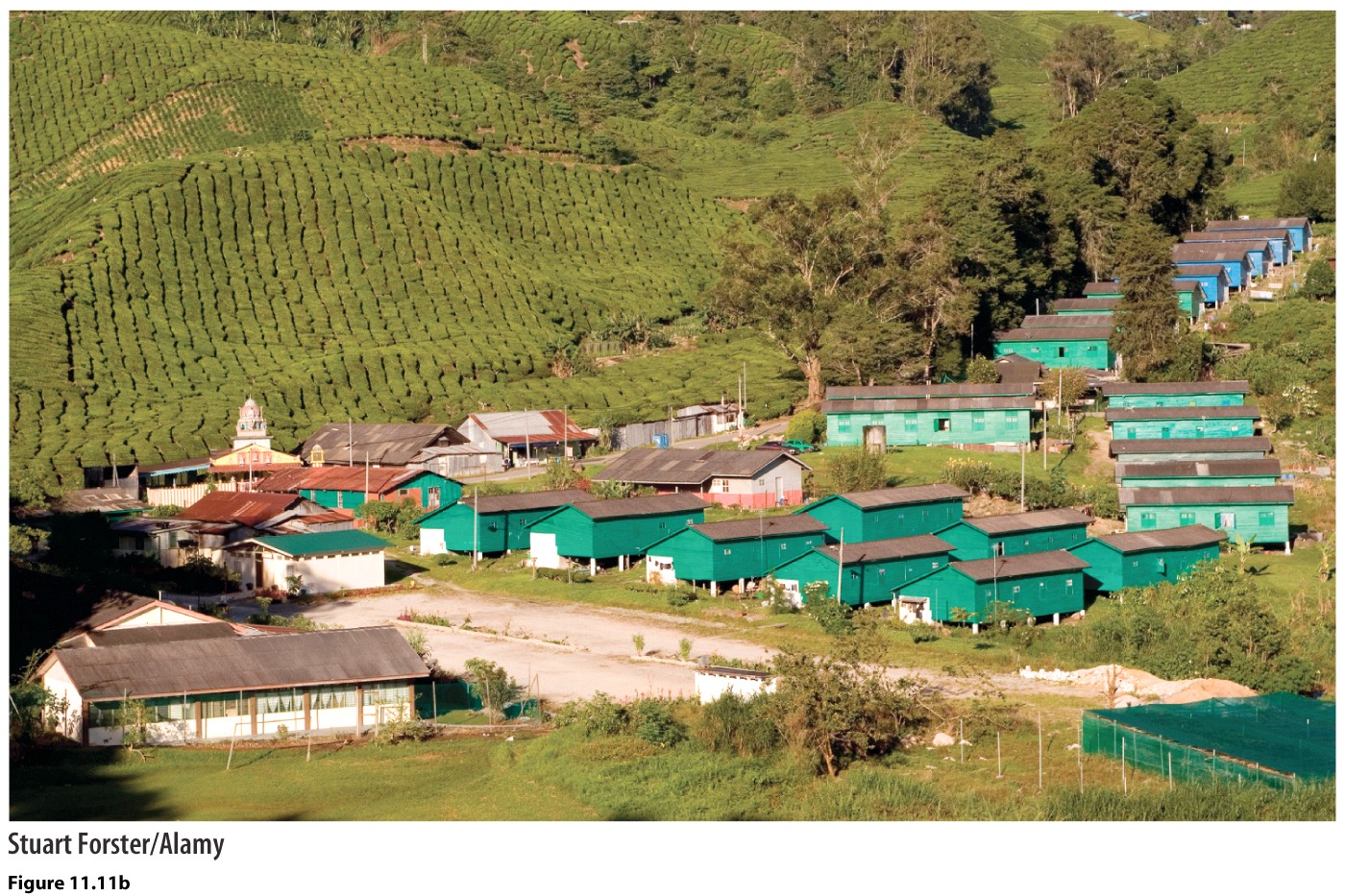 Tea plantation, Malaysia
2nd Agricultural Revolution:  17th-18th C, Europe
Moldboard plow
Horse collar (faster than oxen)
Crop rotation—boosts yields, eliminates fallow time
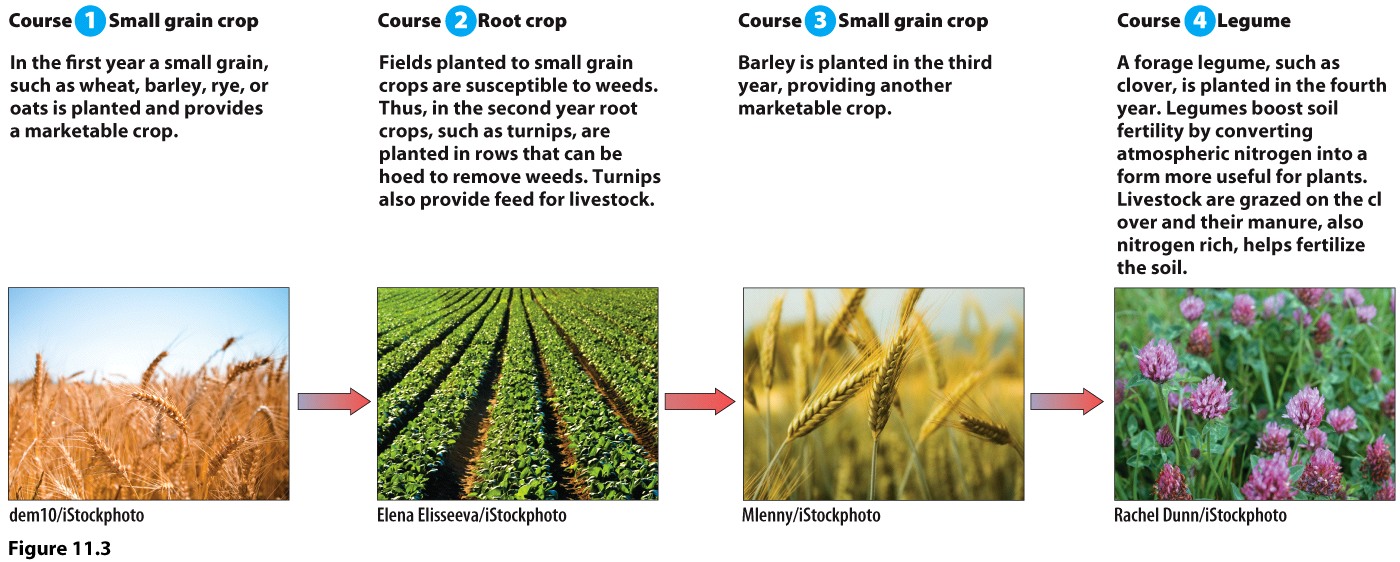 The 3rd Agricultural Revolution—early 20th C
Internal combustion engine allowed for mechanization
Rise of monoculture
Technology, scientific farming:  The Green Revolution
Changes in the who and how of farming
Rise of agribusiness
Rise of industrial agriculture
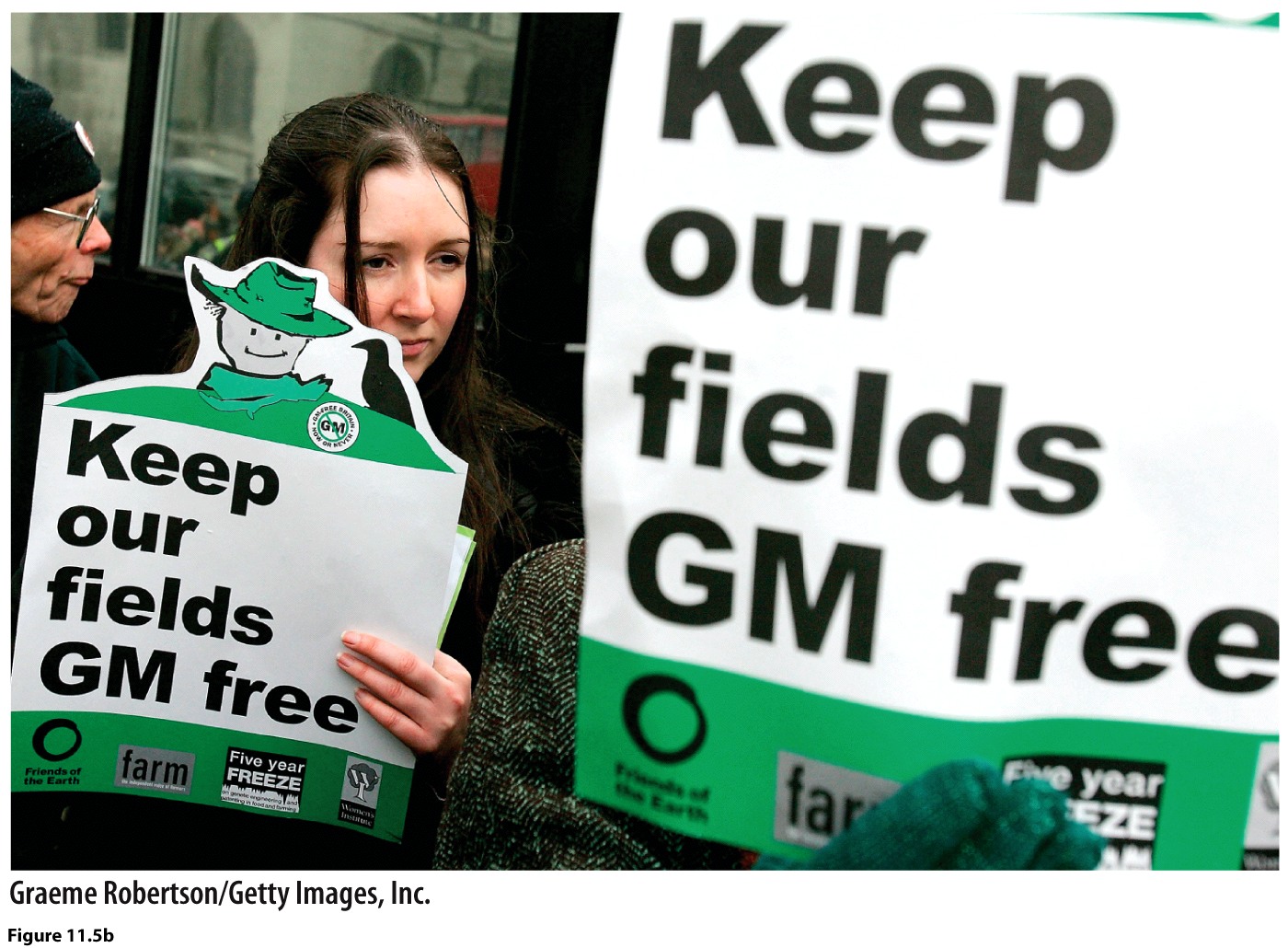 What is sustainable agriculture?
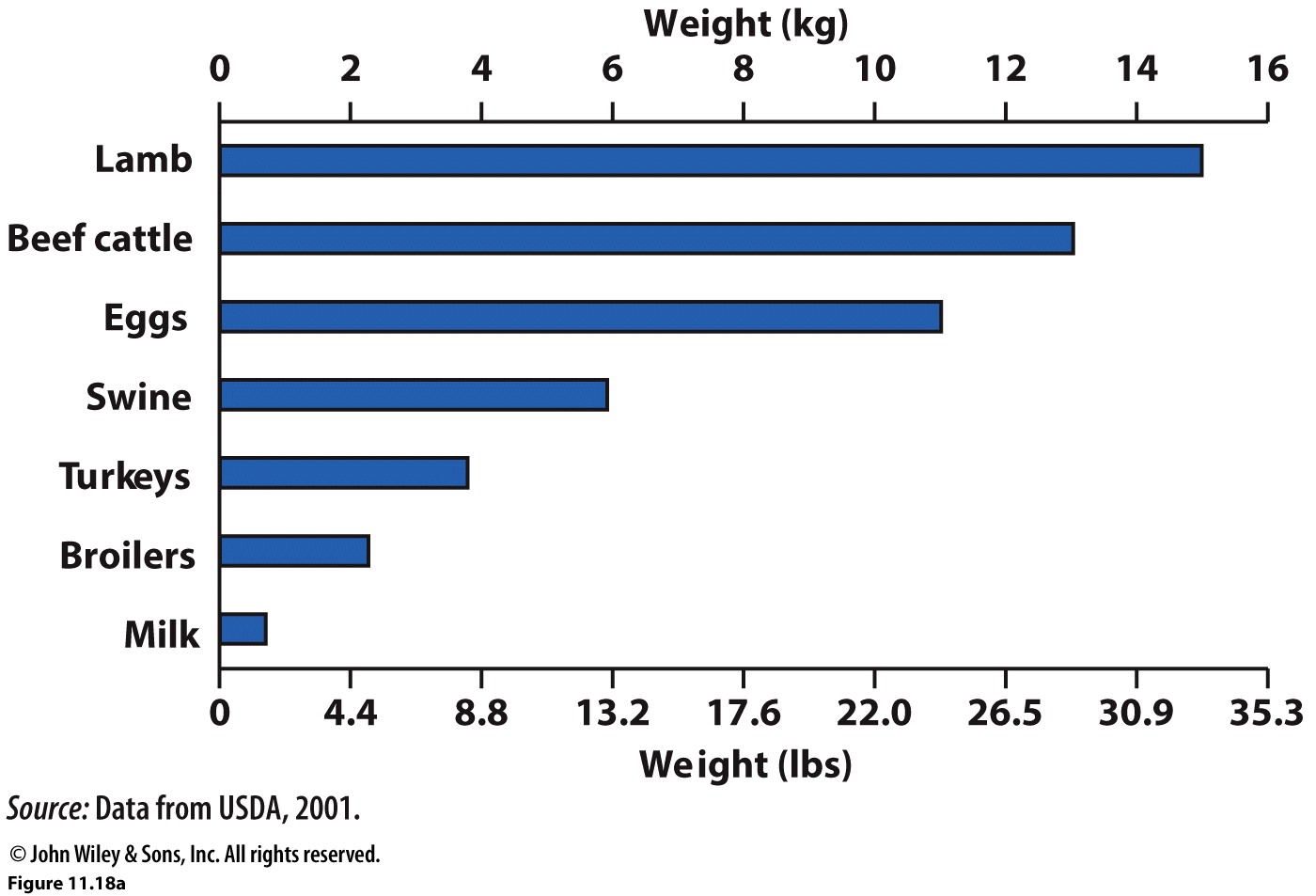 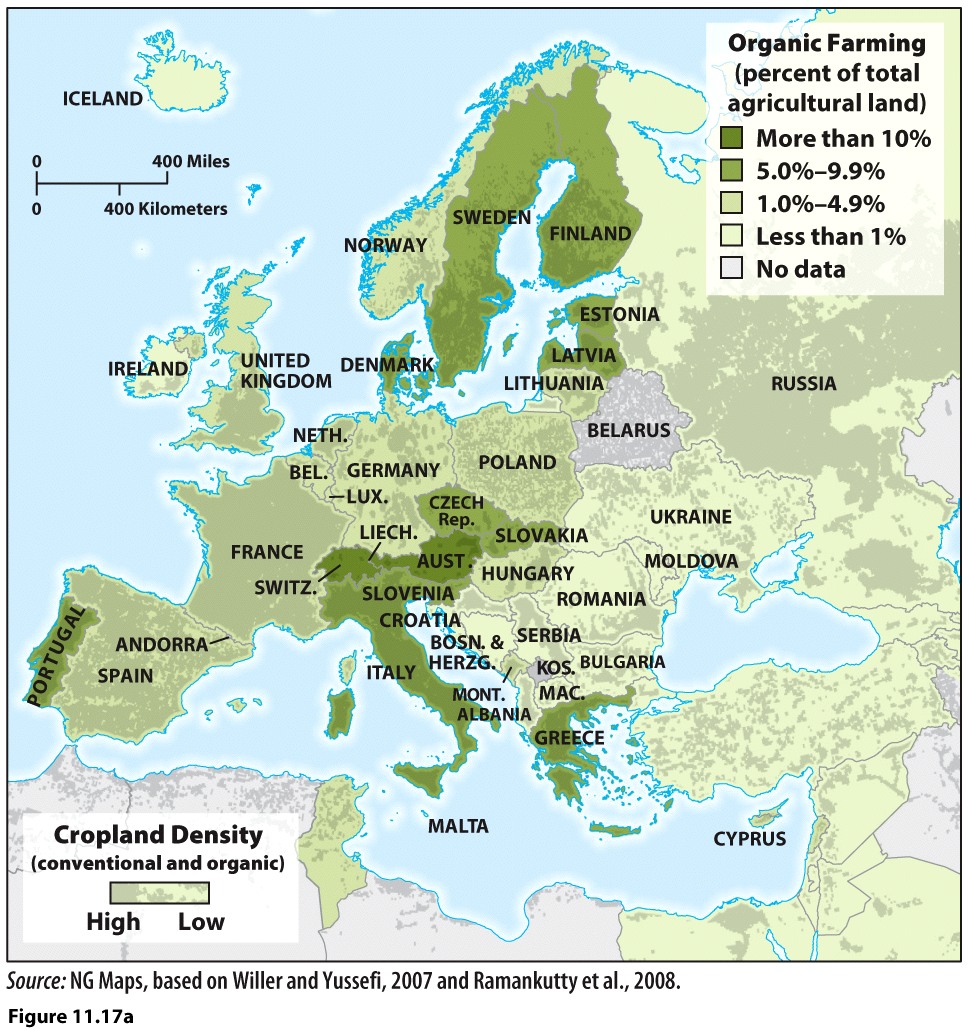 The amount of grain needed to produce 1 kg (2.2 lbs) of meat or other animal product.  Livestock are inefficient producers of protein and consume inordinate amounts of grain to generate adequate weight gain to produce meat.
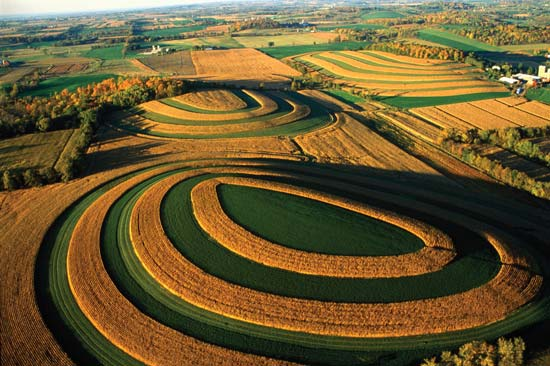 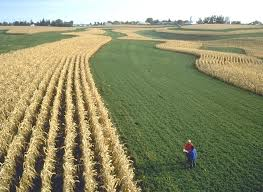